МДОБУ «Великосельский детский сад №14»
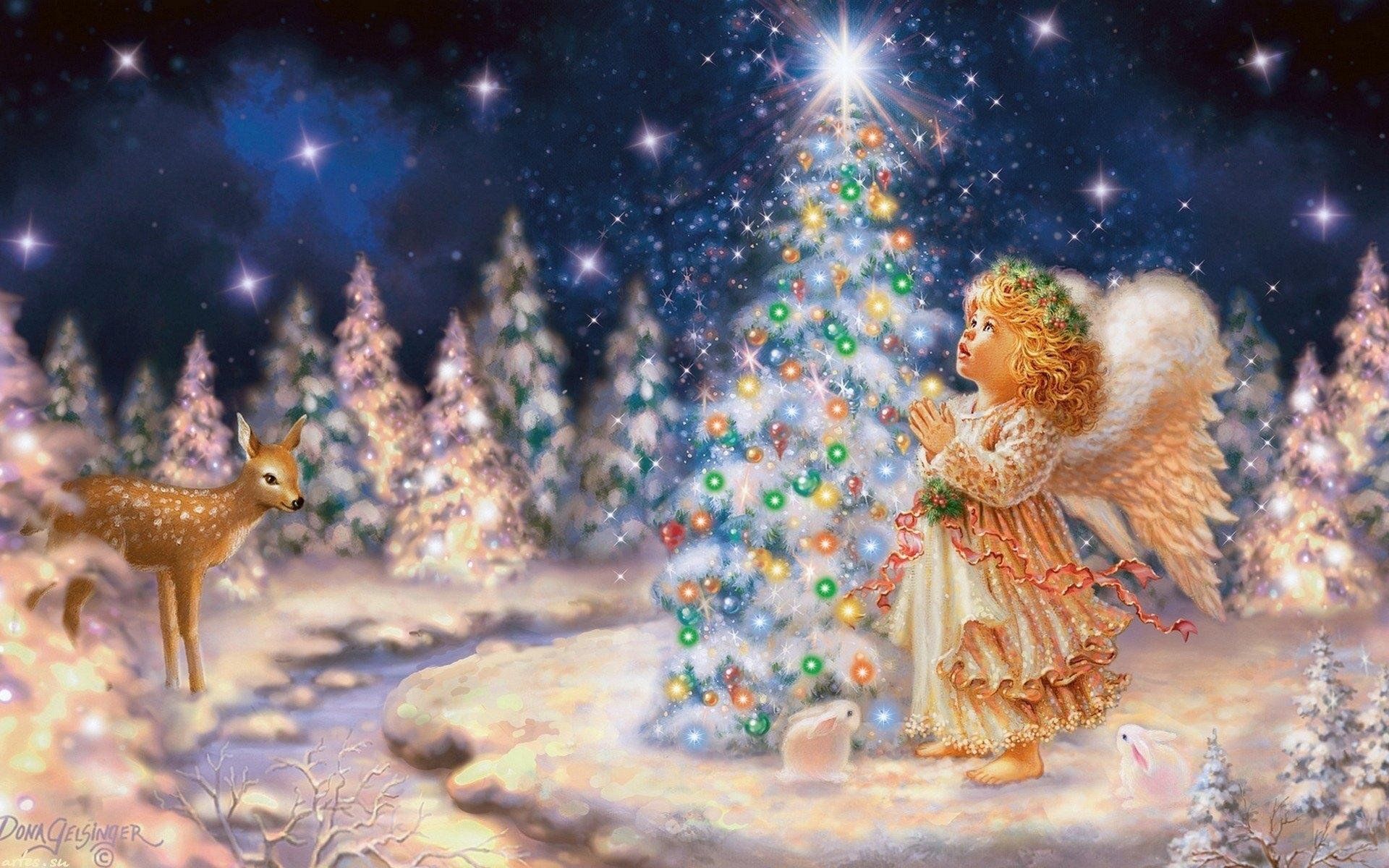 Детям о Рождестве
Подготовила: учитель-логопед Маранова Е. Н.
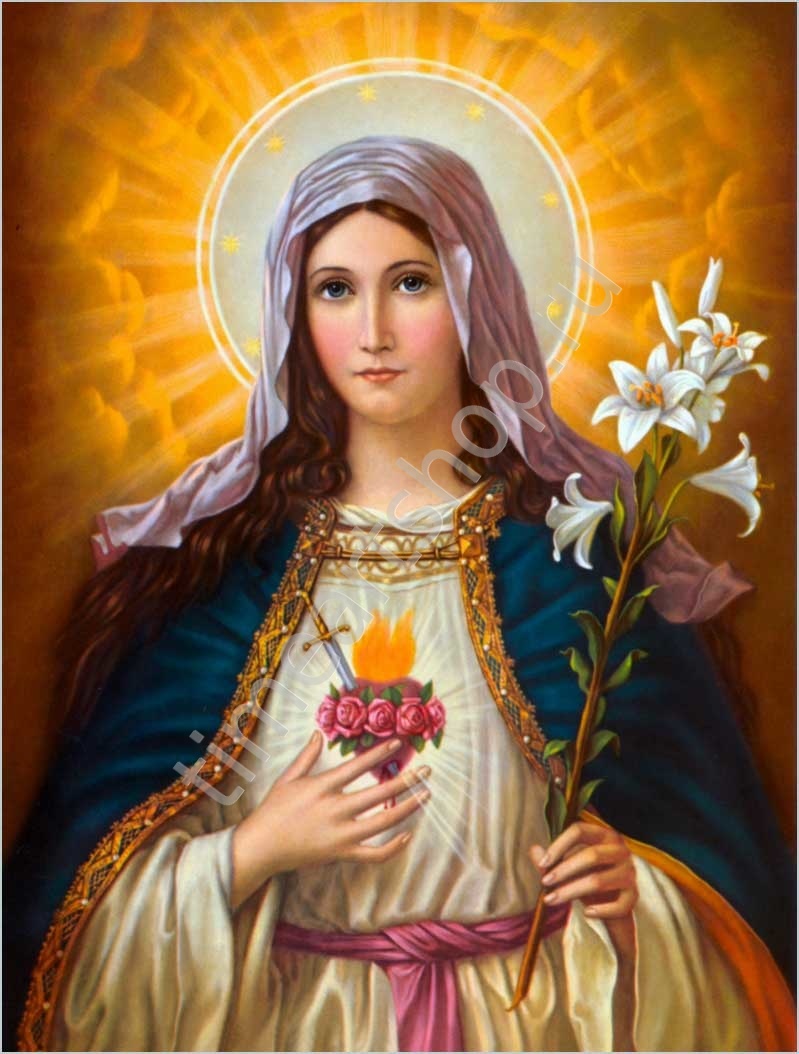 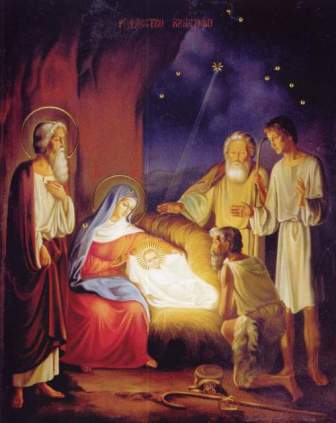 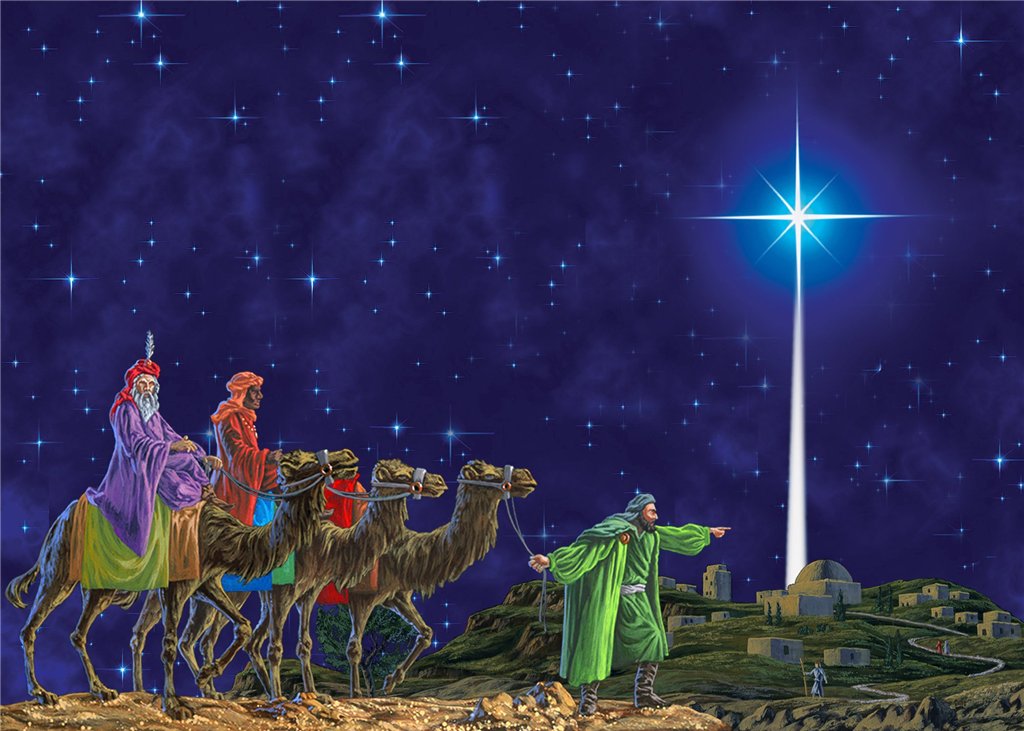 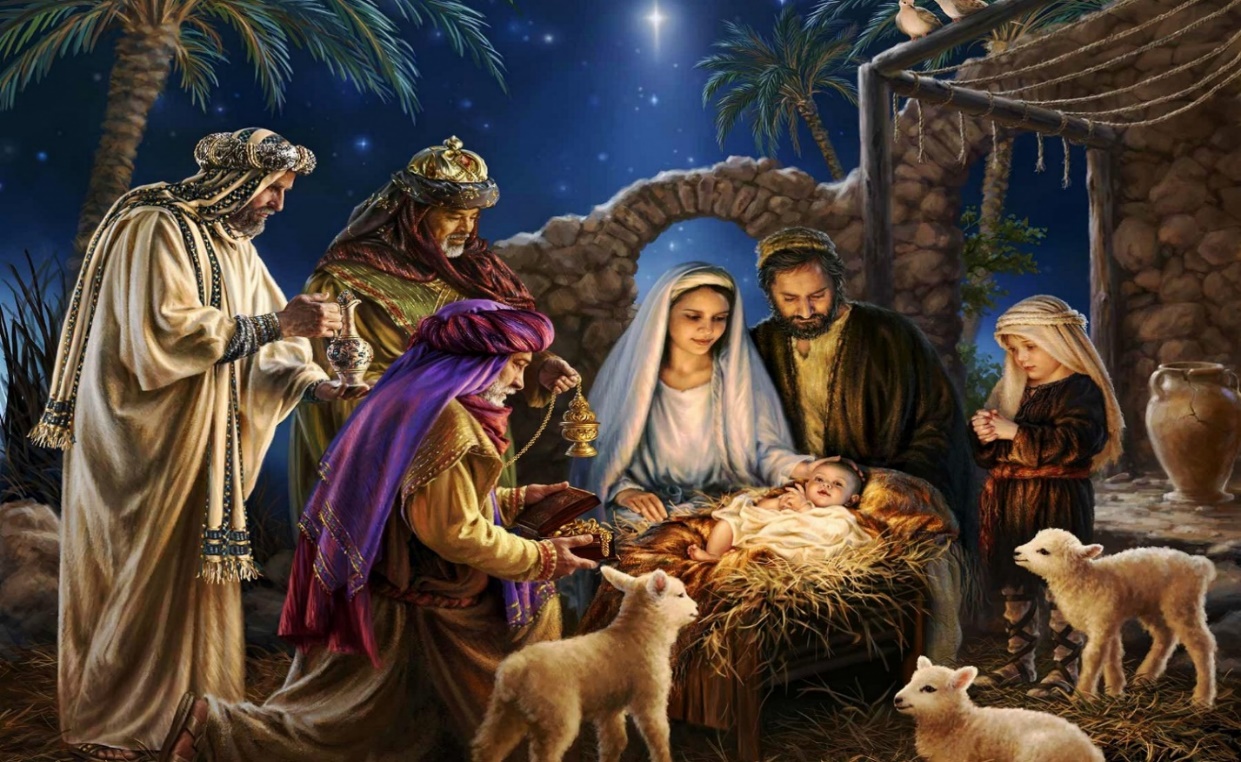 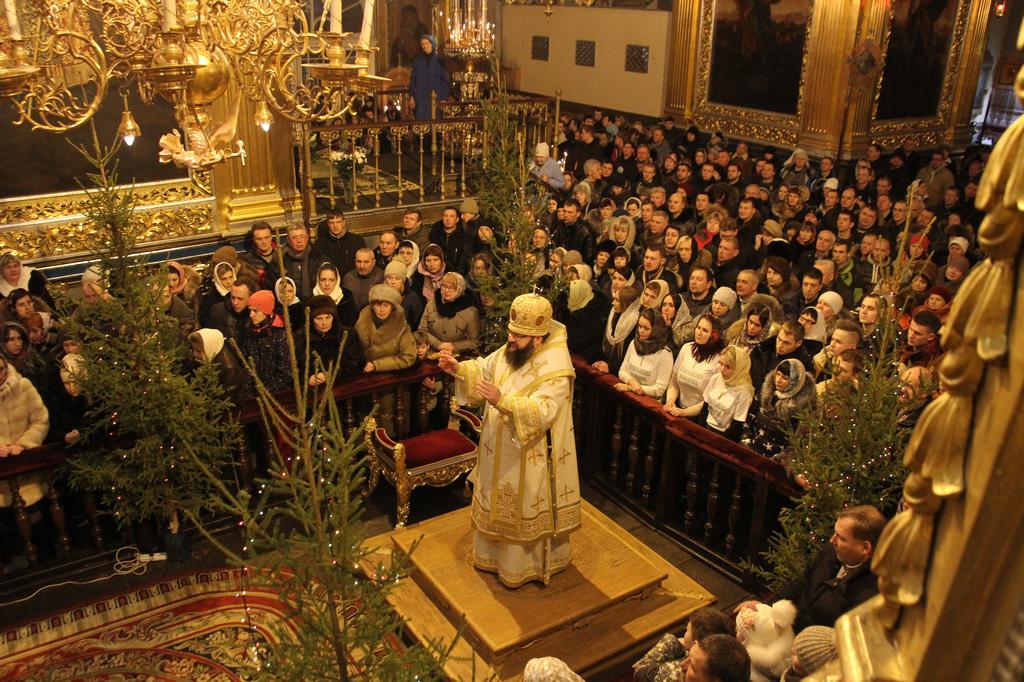 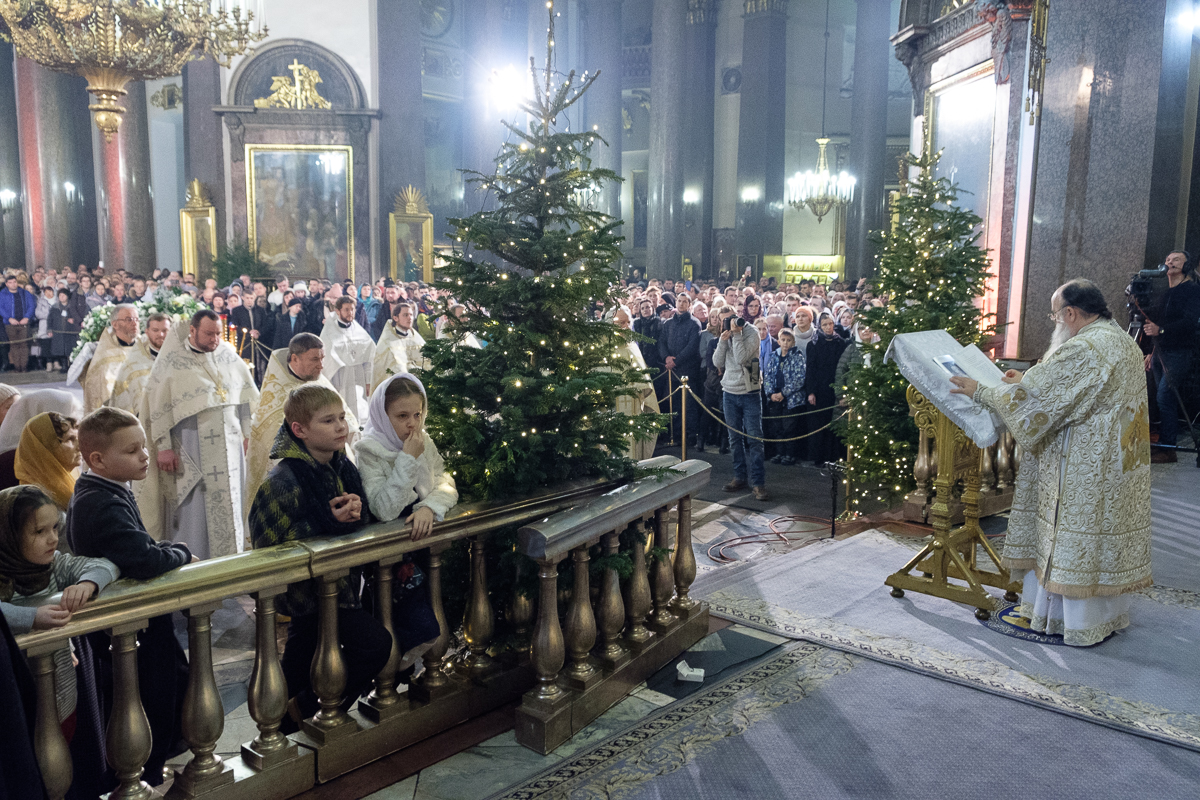 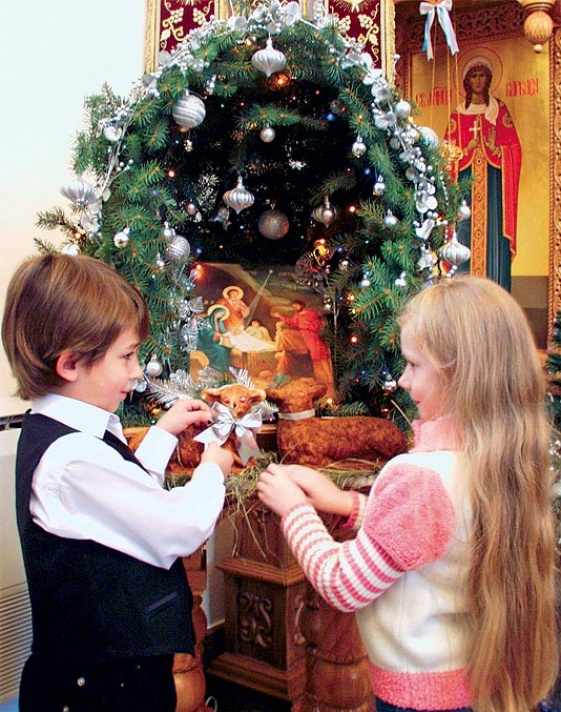 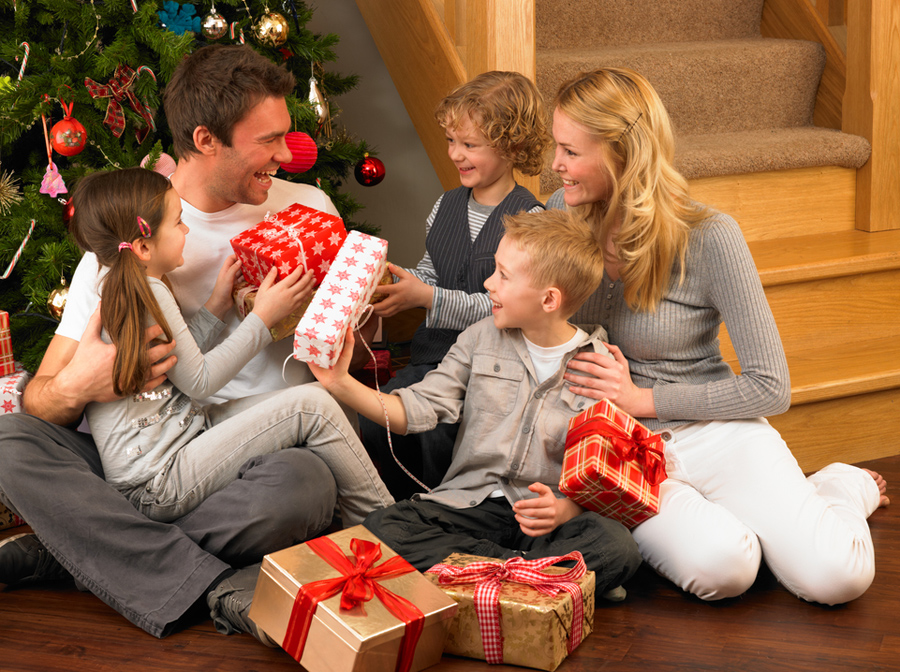 Рождественский венок (символ света, который приходит в мир с рождением Христа)




Рождественские свечи (с их помощью изгоняются силы тьмы и холода) 





Колокольчики (нужны для изгнания злого духа)
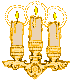 В целом мире торжество, наступило Рождество!